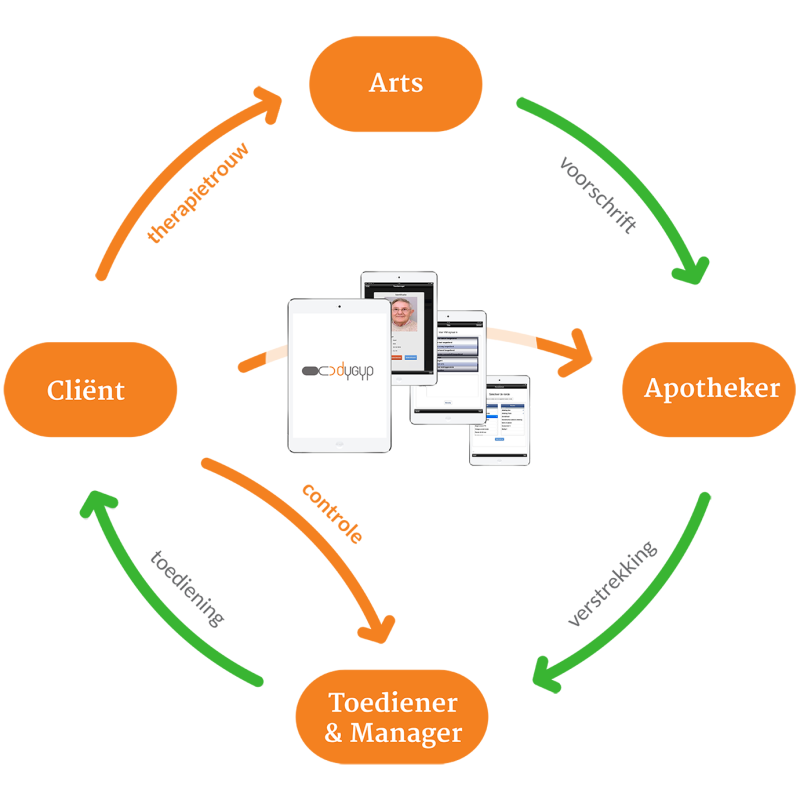 Het Medicatieproces/ wet & regelgeving
Inhoud presentatie:
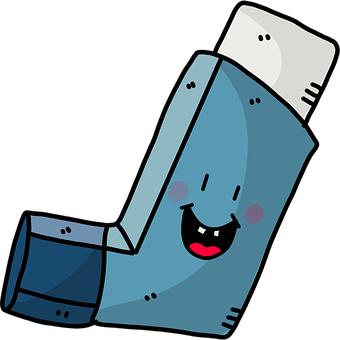 Deel 1 van deze presentatie zal gaan over de wet en regelgeving rondom medicatie. BIG & WGBO

Deel 2 van deze presentatie zal gaan over het medicatieproces zelf.
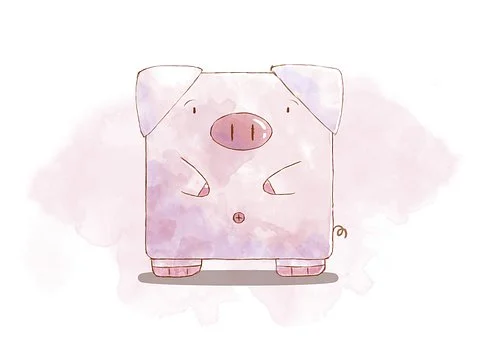 B.I.G. is de wet op de BEROEPEN INDIVIDUELE GEZONDHEIDSZORG.
Deze wet is ontworpen in 1993 met als doel de cliënt te beschermen tegen ondeskundig handelen.
In andere woorden, de wet zorgt ervoor dat risico volle handelingen alleen gedaan mogen worden door deskundige mensen.
Alleen mensen die bevoegd en bekwaam zijn mogen de handelingen zelfstandig uitvoeren.

Stelling: Is bevoegd bekwaam of is bekwaam bevoegd?
Wat is de wet BIG?Wat weet je hier van?
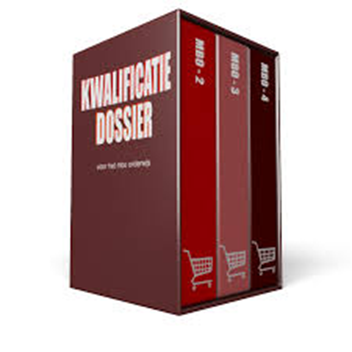 Bevoegd & bekwaam
Om een handeling uit te mogen voeren moet de zorgverlener zowel bevoegd als bekwaam zijn. Maar wat houdt dat dan in?

Bevoegd is iemand wanneer hij de vereiste opleidingen heeft en deze met een voldoende resultaat heeft afgesloten. De opleidingseisen liggen vast in jullie kwalificatie dossier. 
Bekwaam ben je wanneer je een bepaalde handeling goed kunt uitvoeren, volgens het protocol en richtlijnen. Ook moet je op de hoogte zijn van de risico's en mogelijke complicaties en hier op en adequate wijze op reageren.
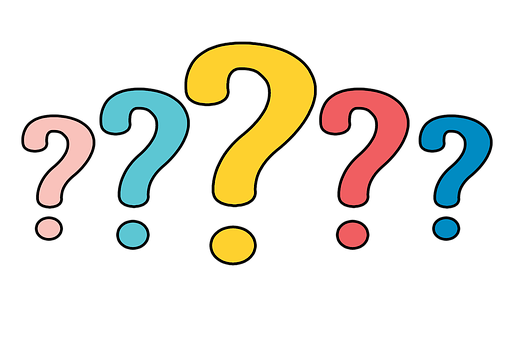 Je mag dus pas een handeling uitvoeren (zelfstandig) NADAT je aantoonbaar bevoegd en bekwaam bent. 

Maar hoe doe je dat dan?
Wat betekent dit voor jou?
Om bevoegd en bekwaam te zijn of worden moet je:
De lessen volgen (verplicht de eerste 5)
Lerende houding hebben
Nieuwe kennis kunnen verwoorden
Nieuwe vaardigheden kunnen toepassen
Praktisch kunnen laten zien dat je kennis hebt en vaardigheden kunt toepassen: het examens B1-K1-W5 met een voldoende of goed afronden
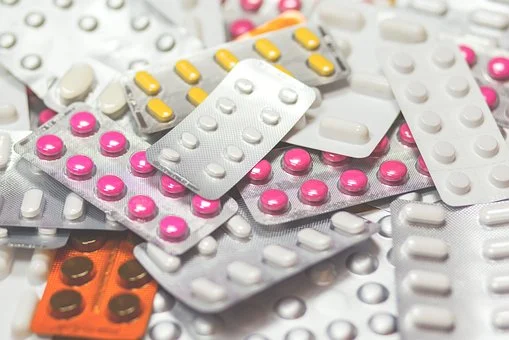 Voer je de handelingen regelmatig uit.
Zorg je dat je op de hoogte bent van de meest recente protocollen en richtlijnen.
Volg je (bij-) scholingen mbt de vaardigheid.
Om bevoegd en bekwaam te blijven:
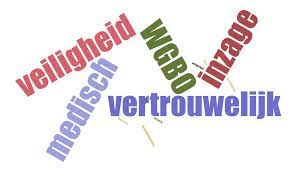 In deze wet gaat het over de rechten en plichten van de zorgverlener en de zorgvrager. 
Er moet een overeenkomst gesloten worden tussen zorgvrager en zorgverlener.

WET 
GENEESKUNDIGE
BEHANDELINGS
OVEREENKOMST.
DE WET W.G.B.O.
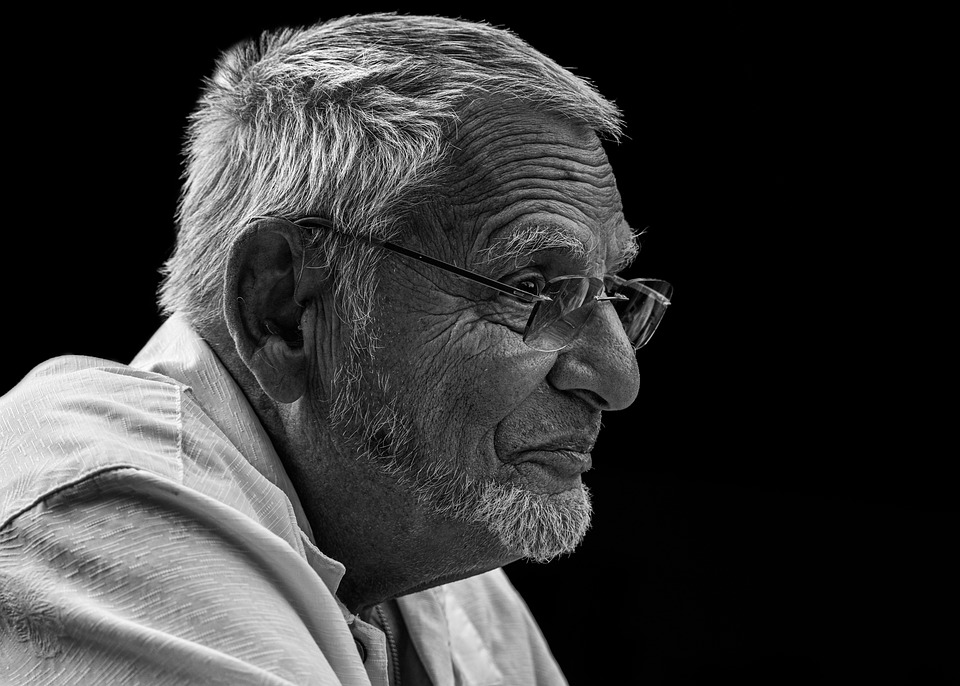 Waar geld de wet W.g.b.o voor?
Voor medische onderzoeken en behandelingen en alle zorg die daarmee samenhangt. 

Dus ook verpleging, verzorging en nazorg. 
Zorg die wordt gegeven in een GGZ-instelling, verpleeghuis of instelling voor maatschappelijkezorg valt ook onder de WGBO. 
regelhulp wgbo
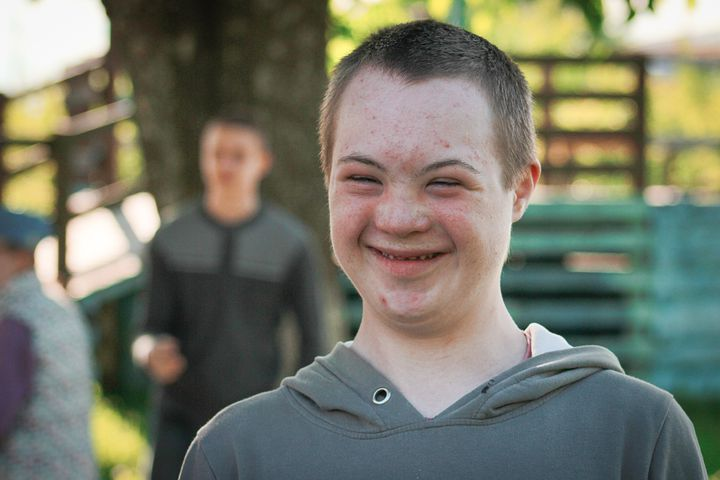 Welke rechten staan er in de w.g.b.o.?
Maar soms gaat dat niet…. En dan?
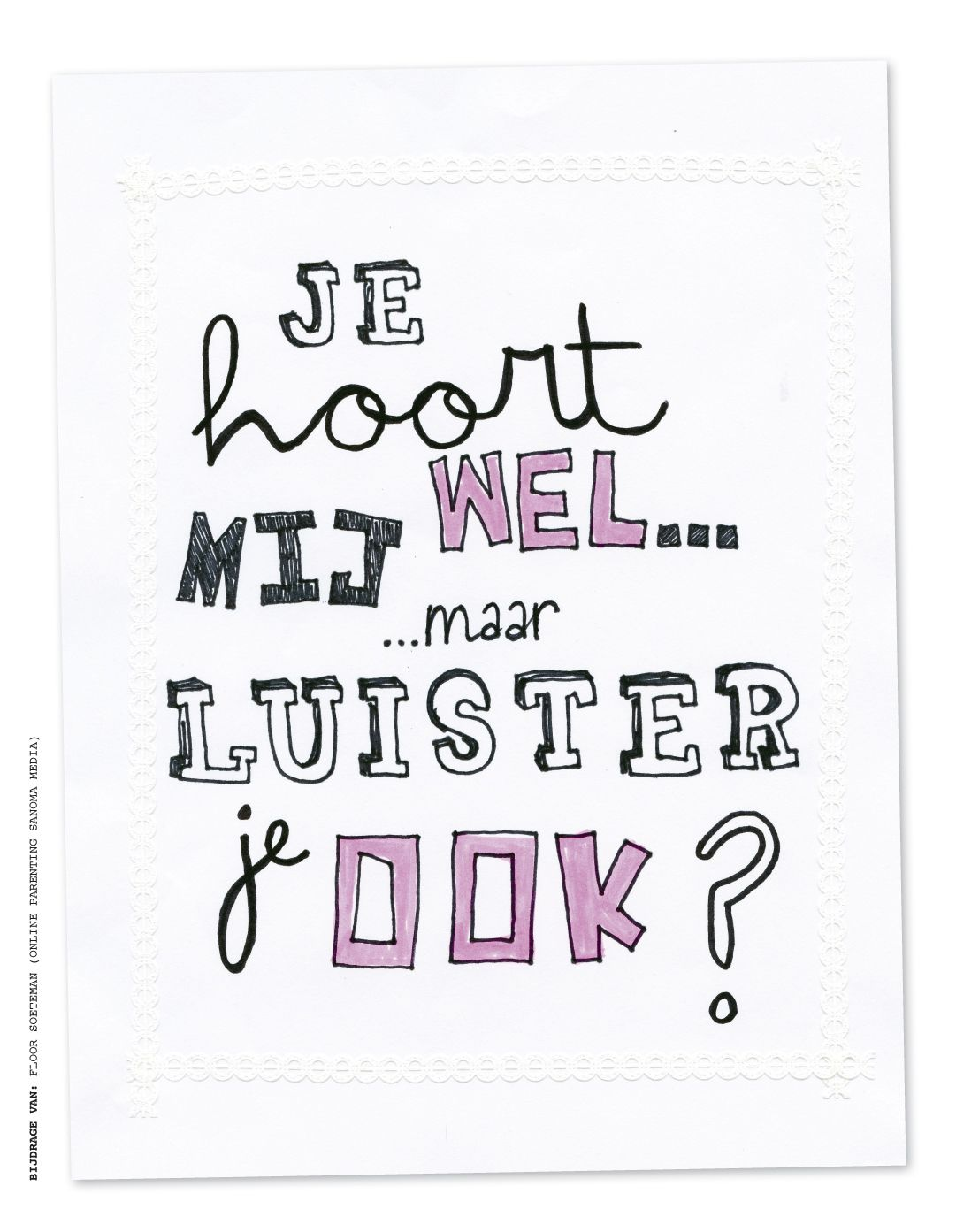 Zorg onder dwang:
De WGBO regelt dat een arts mag ingrijpen als de gezondheid van een patiënt/ cliënt ernstig in gevaar is maar hij geen toestemming kan geven voor een behandeling.

Wanneer mag dat?
Bij een verklaring van WILSONBEKWAAM.
Daarnaast moet er sprake zijn van ernstig nadeel voor de cliënt. Bijvoorbeeld als de cliënt zonder ingrijpen ernstig gehandicapt zou raken.
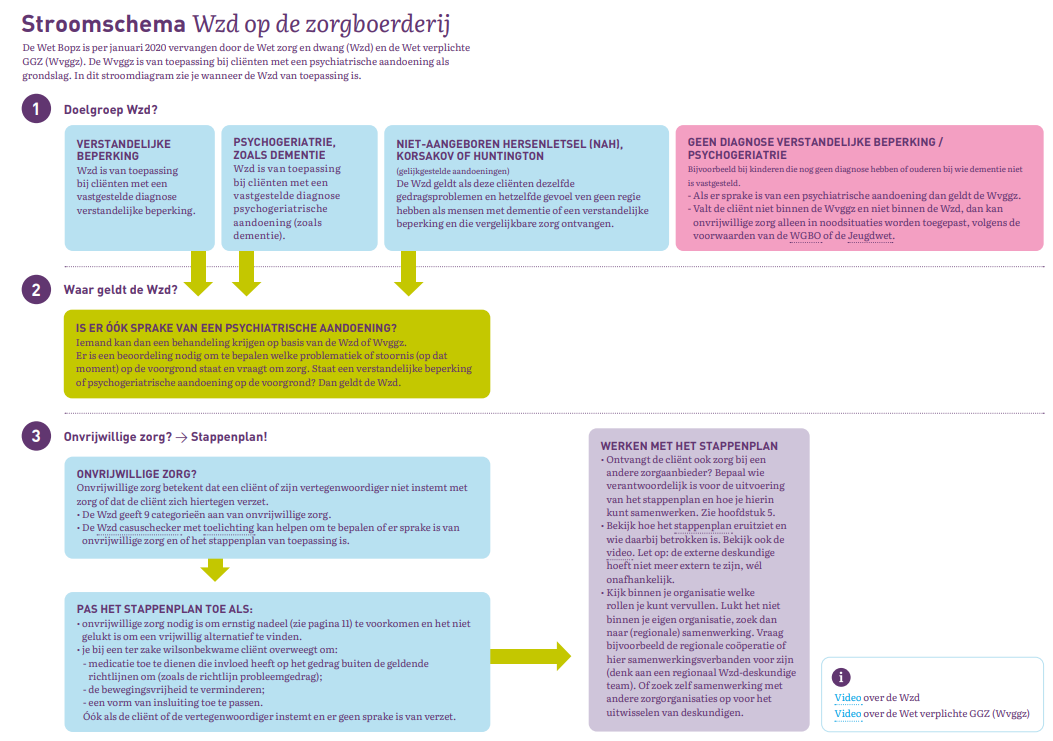 VOORWAARDE VOOR DWANGBEHANDELING:
De cliënt is wilsonbekwaam en verzet zich tegen de behandeling. Het moet gaan om een ingrijpende behandeling die nodig is om ernstig nadeel voor de cliënt te voorkomen.
De wettelijk vertegenwoordiger stemt in met de behandeling.
(vb: demente oudere die overgeplaatst moet worden naar gesloten afdeling)
Als de vertegenwoordiger toestemming weigert, kan de behandelaar toch ingrijpen als hij vindt dat hij anders geen goed hulpverlener is. Het oordeel van de arts gaat hier dus voor de toestemming van de vertegenwoordiger. 
(denk aan verwaarlozing/mensonterende omstandigheden)
Pauze (5 minuten)
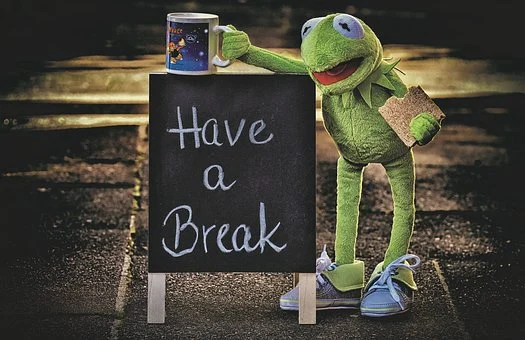 Het medicatieproces met alle stappen.
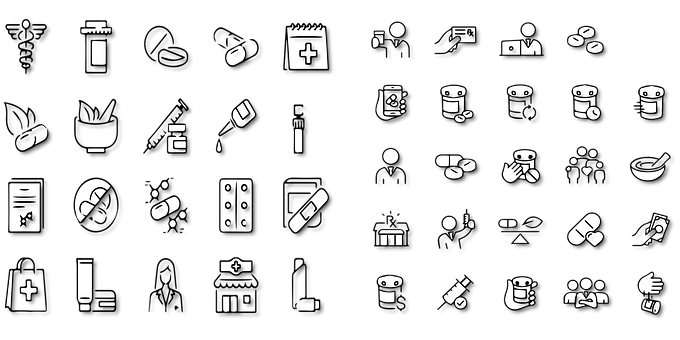 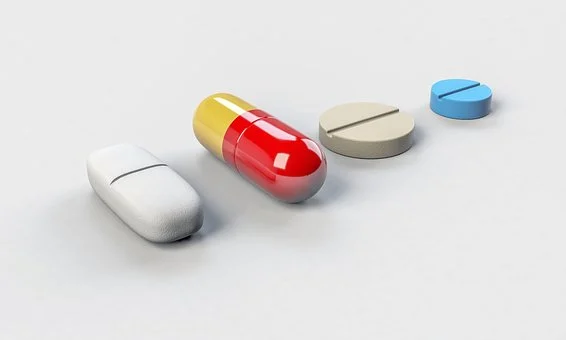 Een fout is snel gemaakt wanneer je kijkt naar het stappenplan. 
Er zijn: 
*21 stappen
*verschillende mensen
*verschillende apparatuur
Foutgevoeligheid bij medicatie: weet je een voorbeeld?
Stappen Medicatieproces
[Speaker Notes: Uitleg geven bij het stappenplan.]
Foutgevoeligheid
Een kleine opsomming van wat er bijvoorbeeld mis kan gaan:
Bij stap 1; Zorgvrager is niet goed genoeg op de hoogte van zijn of haar eigen medicatie. 
Bij stap 2; Arts schrijft medicijnen verkeerd voor.
Bij stap 5; Medicijn wordt aan verkeerde patiënt/ cliënt gekoppeld. 
Bij stap 8; Door drukte wordt medicatie later gedeeld.
Bij stap 9; Collega’s zijn te druk voor een dubbel check.
Bij stap 12; Begeleider wacht niet tot medicatie is ingenomen. 
Bij stap 13; Medicatie wordt niet afgetekend, of al afgetekend voor het gegeven is.
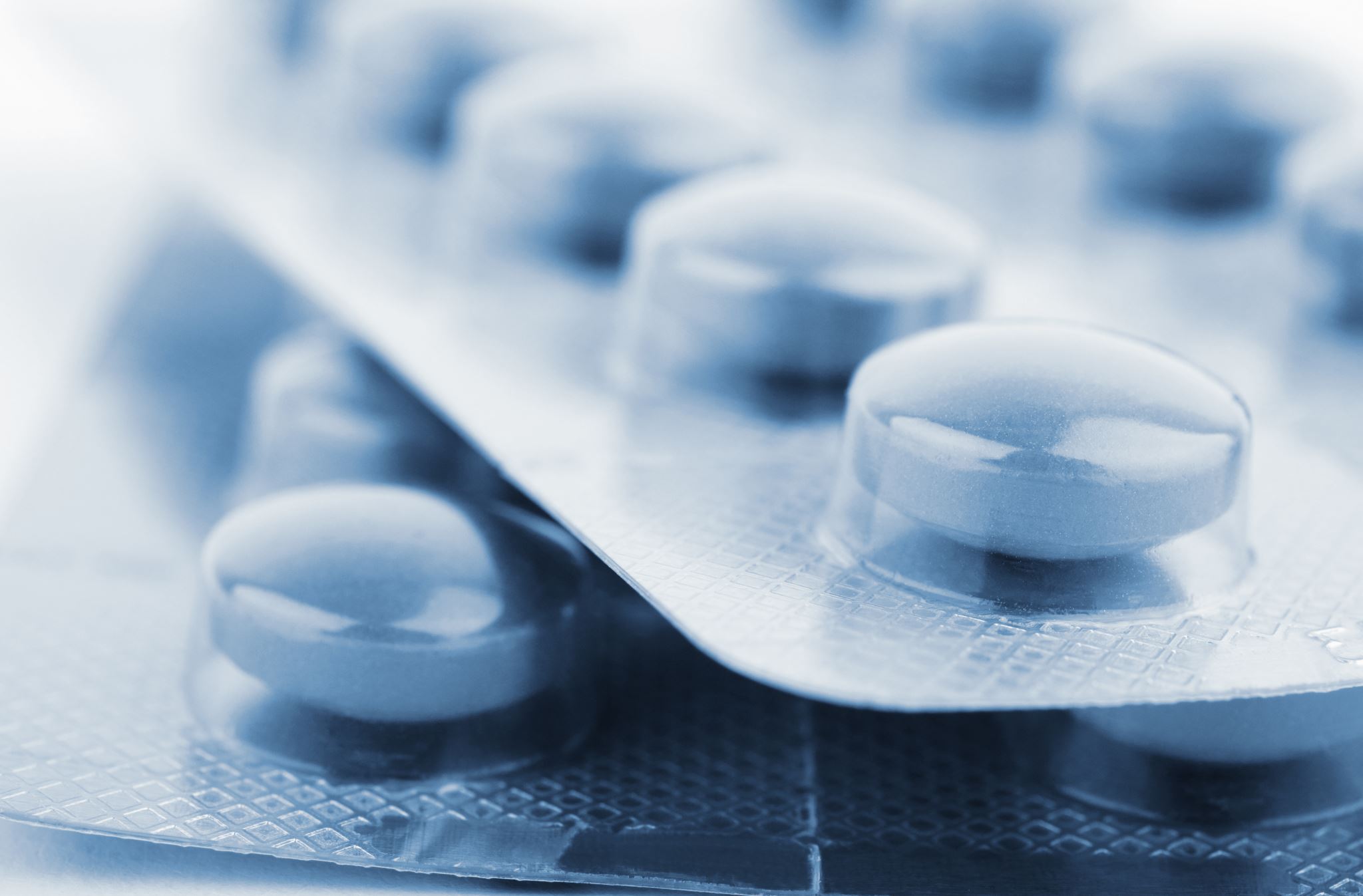 Voorbeelden van medicatiefouten:
Een cliënt heeft een halve tablet streadent ingenomen die klaar lag op zijn nachtkastje. Gelukkig heeft dit geen gevolgen voor de Cliënt.

Medicatie van 12.00u en 14.00u is niet gegeven. Hierdoor heeft de Cliënt langer pijn en stijgt de bloedglucose. 

Een Medicatie Opdracht (MO) is niet uit de printer gekomen waardoor een Cliënt vijf dagen geen Sintrom (acenocoumarol; antistollingsmedicijn) heeft gehad. De gevolgen zijn onbekend.
Verantwoordelijkheden arts
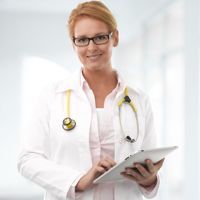 Medicijnbeleid + juiste medicatie-opdracht
 Verantwoordelijk voor eigen vergissing
 Registreren wijzigingen medicatie-overzicht

Als bekwame Persoonlijk begeleider ben je mede verantwoordelijk : 
 als je ziet dat de arts zich vergist en dit niet meldt
 als je de instructies van de arts niet goed hebt begrepen en toch handelt
 als je geen rekening houdt met verslechtering van de  zorgvrager met geven van de voorgeschreven medicijnen
[Speaker Notes: Arts (in combinatie met verpleegkundige m.b.t. fouten)
De arts is verantwoordelijk voor het medicijnbeleid en de medicatieopdracht.
Als de arts zich vergist en het verkeerde medicijn voorschrijft, dan is de arts daarvoor verantwoordelijk. 
De arts is verantwoordelijk voor het registreren van wijzigingen in het medicatie overzicht.
 
De verpleegkundige/verzorgende/begeleider kan (mede)verantwoordelijk zijn voor een fout als: 

het de verpleegkundige/verzorgende/begeleider duidelijk is dat de arts zich vergist en er niets mee doet; 
de verpleegkundige/verzorgende/begeleider de instructies van de arts niet goed begreep en wel tot uitvoering overgaat; 
de verpleegkundige/verzorgende/begeleider geen rekening houdt met een duidelijke verslechtering van de cliënt.]
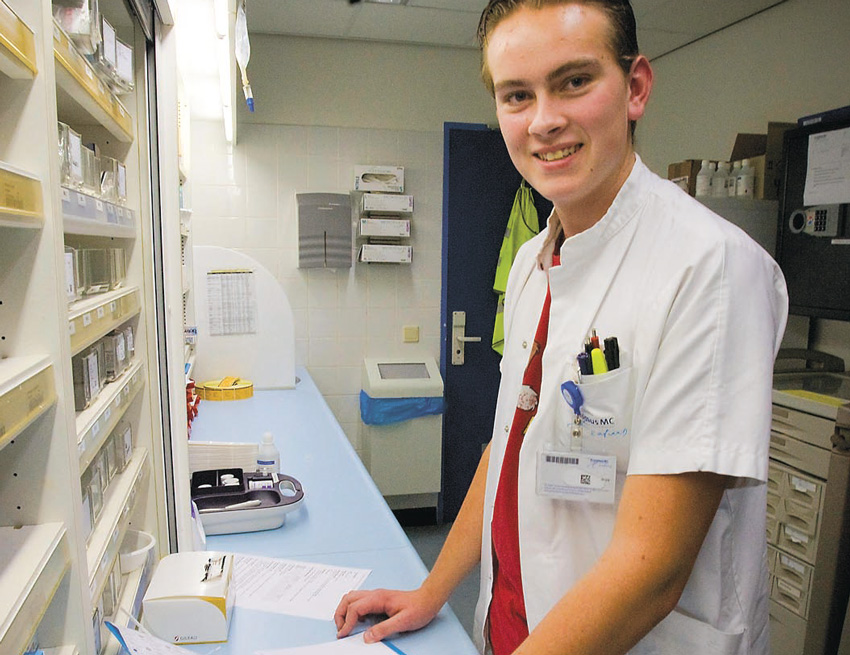 kennis van medicatiebeleid als je moet/mag toedienen
registreren op een deellijst
 signalering juist medicijngebruik
 zo nodig geven van advies en instructie
 registreren afspraken in dossier
Observeren gezondheidstoestand
Verantwoordelijkheden (persoonlijk) begeleider:
[Speaker Notes: begeleider
voert in het medicijnbeleid de taken uit in opdracht van de cliënt
In situaties waarin de cliënt geen verantwoordelijkheid kan dragen kan de verpleegkundige alleen medicatie delen/aanreiken/toedienen als de door de arts en de apotheker in een medicatieoverzicht is vastgelegd welke medicijnen, in welke dosering, op welk tijdstip en op welke wijze de medicatie wordt toegediend
is verantwoordelijk voor de toedienregistratie op de toedienlijst
signaleert of er sprake is van onjuist of onveilig medicatiegebruik en onderneemt zo nodig actie. 
adviseert de cliënt bij het gebruik van zelfzorgmedicatie.
noteert afspraken die aanvullend zijn op toedienschema/toedienlijst, in het cliënt/patiëntendossier]
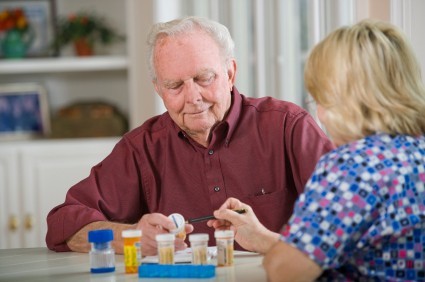 Naleven medicijnvoorschriften
 Zelfmedicatie/medicatie in eigen beheer
Verantwoordelijkheden Cliënt / patiënt
[Speaker Notes: Cliënt/Patiënt
is in principe verantwoordelijk voor het naleven van de medicijnvoorschriften. Als de cliënt/patiënt beperkt is (fysiek/mentaal) moet per beperking gekeken worden naar een passende oplossing. Dit wordt vastgelegd in het cliënt/patiëntendossier.
is zelf verantwoordelijk voor zelfzorgmedicatie/medicatie in eigen beheer.]
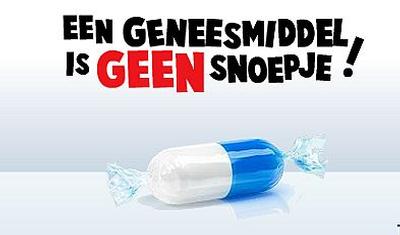 Identiteit van de cliënt (naam, voorletter, geboortedatum)
 Naam medicijn (stofnaam)
 Sterkte
 Dosis
 Vervaldatum
 Juiste wijze van bewaren 
 Toedieningstijdstip
 Toedieningswijze
Belangrijke controlepunten bij Delen medicijnen:
[Speaker Notes: Identiteit van de cliënt (naam, voorletter, geboortedatum)
• Naam medicijn (stofnaam)
• Sterkte
• Dosis
• Vervaldatum
• Is het geneesmiddel op de juiste wijze bewaart (bijv. steriel of in de koelkast)
• Het toedieningstijdstip
• De toedieningswijze (oraal, gemalen, in vla of yoghurt, injectiewijze)]
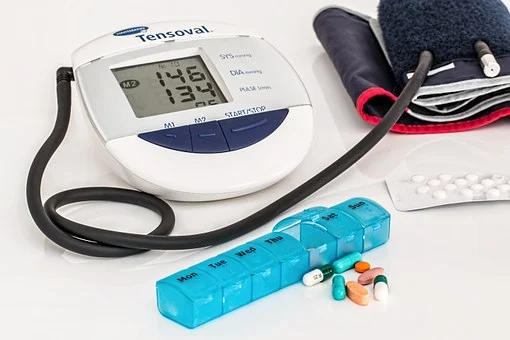 Belangrijke controlepunten BIJ DELEN MEDICIJNEN:
Gezondheidstoestand 
 Daadwerkelijk inname
 Dubbelcheck (bij risicovolle medicatie die niet individueel is verpakt; denk aan middelen tegen kanker/insuline)
 Indicatie
 Werking 
 Bijwerkingen 
 Contra-indicatie
 Bijzonderheden
[Speaker Notes: Algemene gezondheidstoestand van patiënt
 Neemt de patiënt daadwerkelijk zijn medicijnen in?
 Dubbelcheck bij…………….?
 Waarom krijgt deze patiënt deze medicijnen? (indicatie)
 Wat is de werking van het medicijn?
 Wat zijn de bijwerkingen van het medicijn?
 Zijn er bijzonderheden over de manier van toedienen]
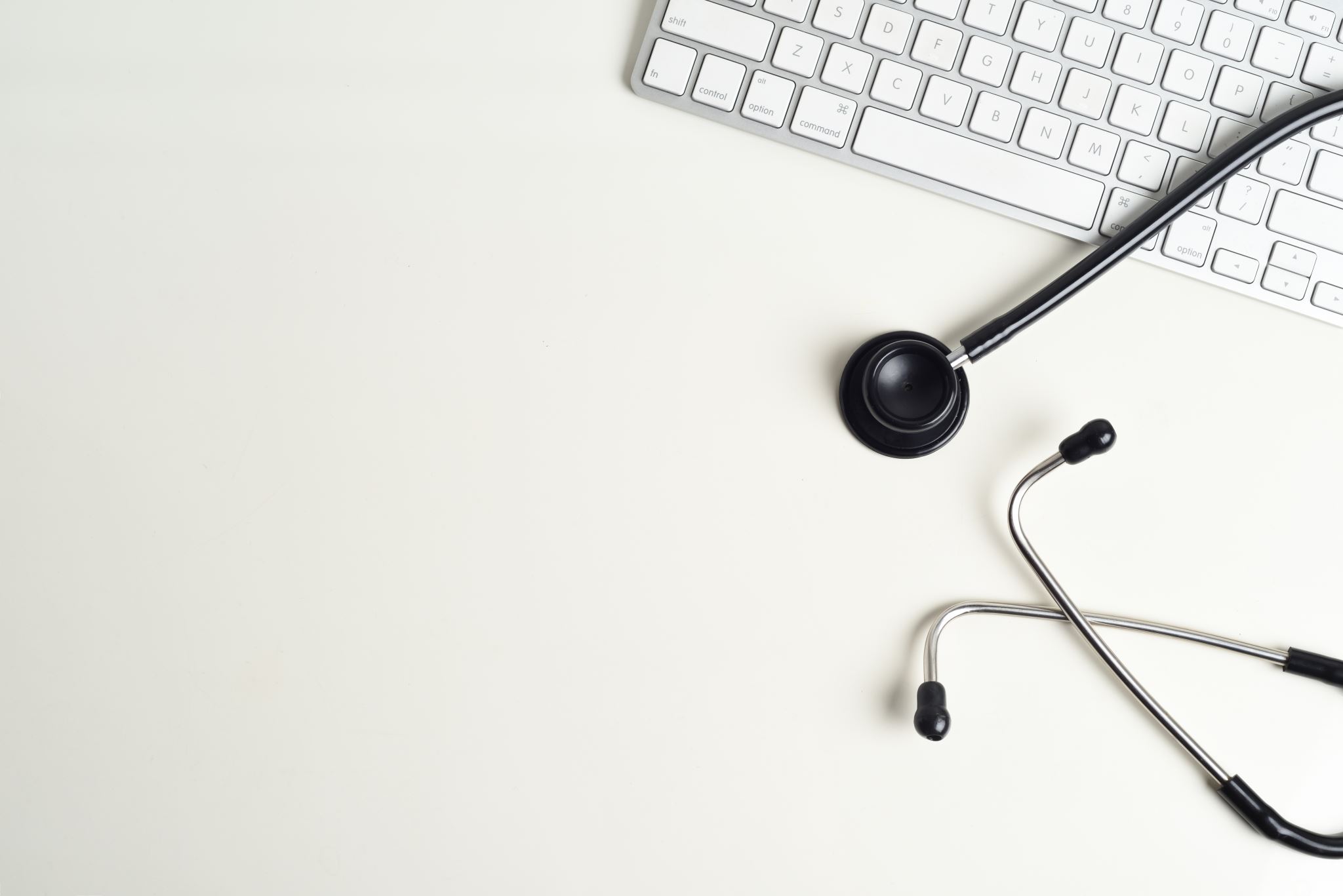 Observeren/rapporteren:
Als begeleider ben jij verantwoordelijk voor wat je geeft.
 Je controleert daarom altijd hoe het met je cliënt gaat nadat je medicijnen gegeven hebt. En rapporteert zo nodig over de medicijnen.
Zijn er bijwerkingen of een allergische reactie schakel je een arts in!
[Speaker Notes: Signaleren van werking/ bijwerkingen:
Bijvoorbeeld Pijn
Bijvoorbeeld Temperatuur bij een antibioticakuur
 Bijvoorbeeld een Bloeddruk bij bloeddrukverlagende medicijnen
 Bijvoorbeeld: verwardheid, delier
 Is er voorlichting nodig?
 Allergisch?]
5 j’s
Voorbereiding voor volgende les
Voorbereidingsopdracht  volgende les: 
Ga bij jouw werkplek op onderzoek uit:
Welke medicatie komt er voor?
Onder welke groep valt dit medicijn? (Antibiotica/Anti epileptica/Laxantia/Luchtwegmedicatie/Psychofarmaca/Anti coagulatie/Insuline )
Neem deze uitwerking van de verschillende medicijnen/ hoofdgroepen mee naar de les.
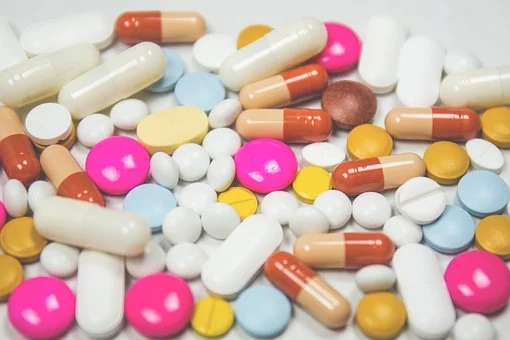 Wat heb je voor nieuws gehoord?